PROGRAMA OBRAS MENORES EJERCICIO 2019
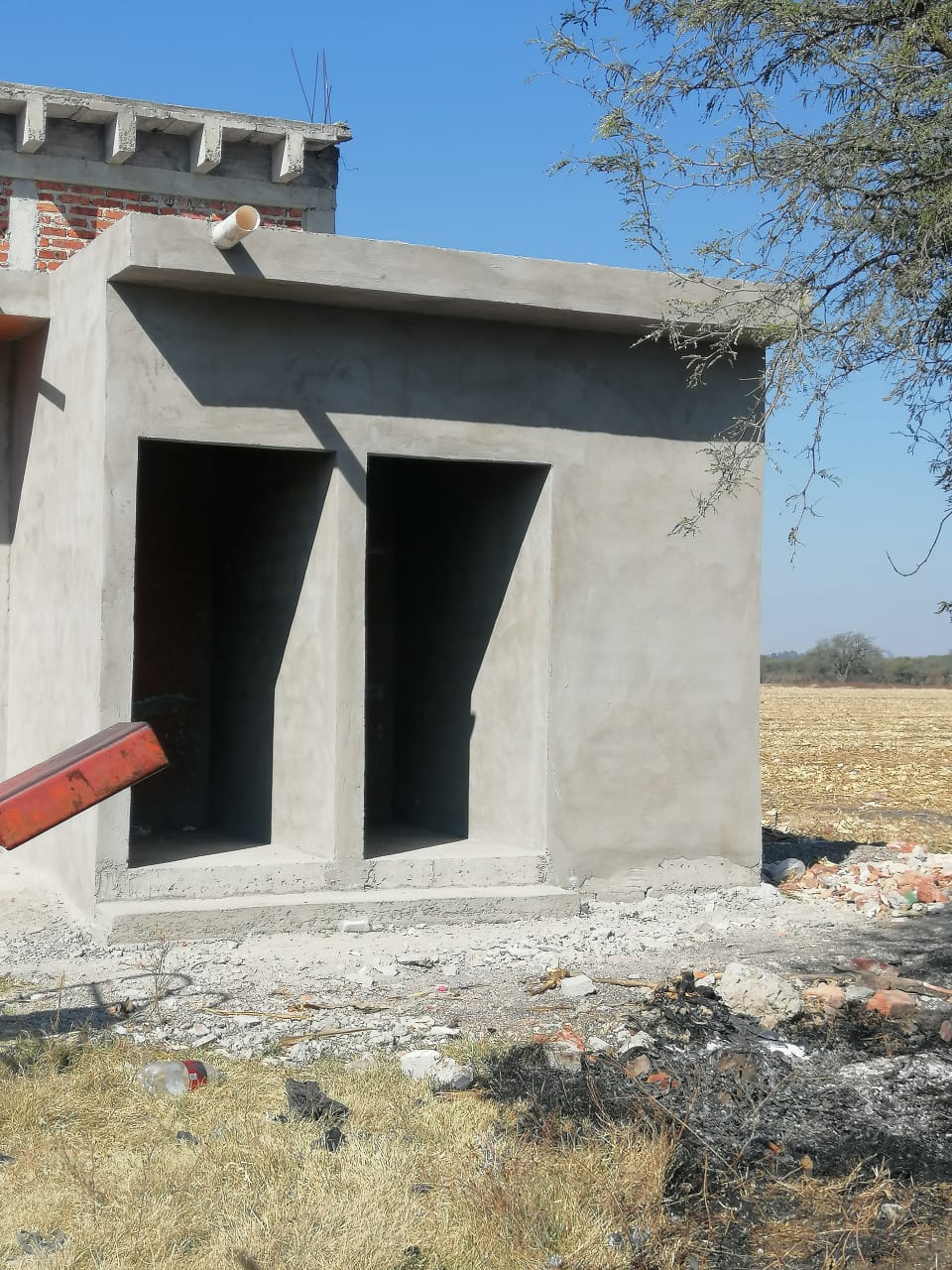 MATERIAL DE CONSTRUCCION PARA BAÑOS EN CENTRO COMUNITARIO 

PLAN LIBERTADOR